Конкурс лучших практик субъектов Российской Федерации и муниципальных образований 
Номинация 
«Всестороннее развитие, обучение, воспитание детей»  
«Спорт для каждого»
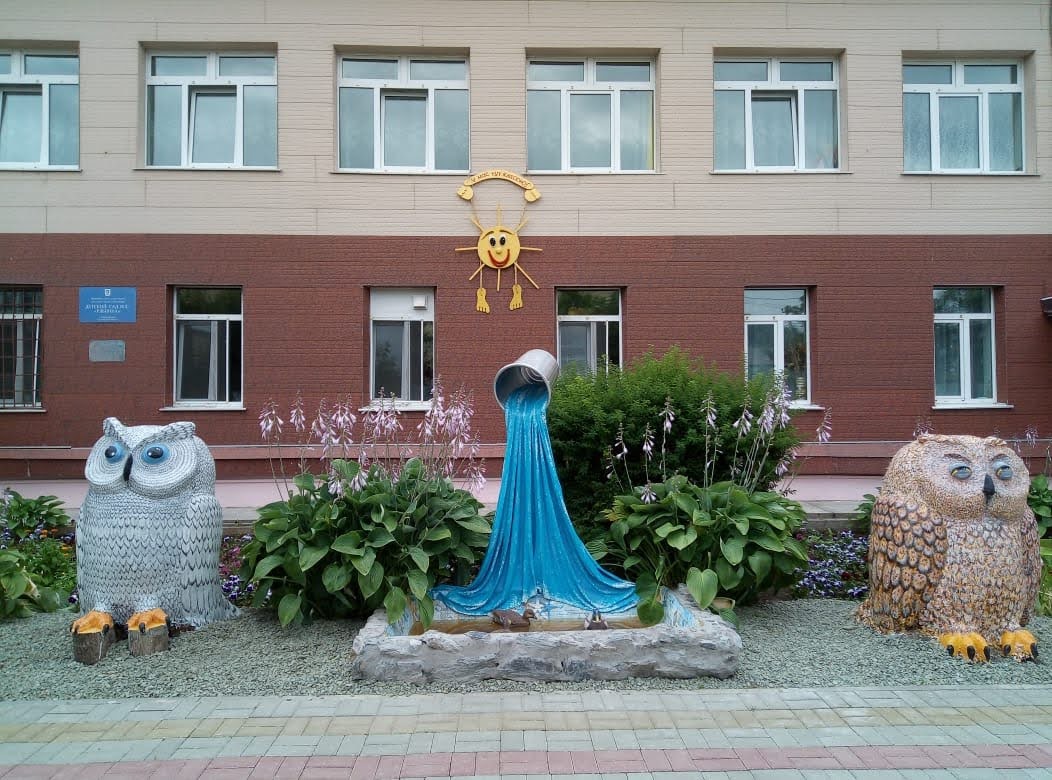 Муниципальное бюджетное дошкольное образовательное учреждение «Детский сад № 2 «Рябинка»    
Заведующий  - Попова Инесса  Владимировна
694760, Сахалинская область,  с. Горнозаводск, ул. Кольцевая, 31. 
телефон: 8(42436) 96-517, сайт: https://рябинка65.рф
e-mail: nevgo.mbdour.2@sakhalin.gov.ru
Социальное партнерство с учреждениями и организациями 
Невельского городского округа
Муниципальное казенное учреждение «Центр по обеспечению деятельности отдела культуры, спорта и молодежной политики администрации Невельского городского округа»
Муниципальное бюджетное учреждение дополнительного образования «Спортивная школа» Невельского городского округа
Муниципальное бюджетное учреждение культуры
 «Районный дом культуры имени Геннадия Ивановича Невельского»
Работа в детском саду  по  физкультурно-спортивному направлению 
с детьми дошкольного возраста осуществляется в соответствии:
Положением об организации и создании условий для профилактики заболеваний и оздоровления обучающихся, для занятия ими физической культурой и спортом
Основной образовательной программой   муниципального бюджетного дошкольного образовательного учреждения «Детский сад  № 2 «Рябинка»
Годовым планом воспитательно-образовательной работы
Рабочей программой инструктора 
по физической культуре
Положением о взаимодействии с семьями воспитанников
Основные виды и  формы организации деятельности воспитанников по физкультурно-спортивному  направлению
Утренняя гимнастика
Гимнастика после сна
Спортивные  досуги, развлечения, праздники и соревнования
Физкультурные занятия
Физкультурные минутки
Мониторинг  результатов освоения программного материала воспитанниками всех групп  по образовательной области 
«Физическое развитие»
В ходе работы по физкультурно-спортивному направлению  за  2022-2023  учебный год наш детский сад принял участие   в следующих мероприятиях и  муниципальных, областных и Всероссийских конкурсах:
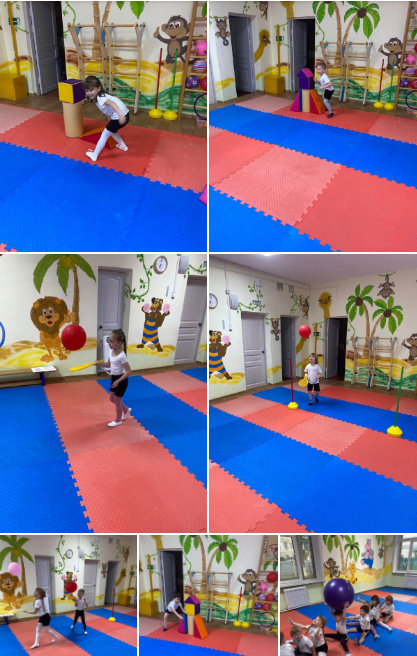 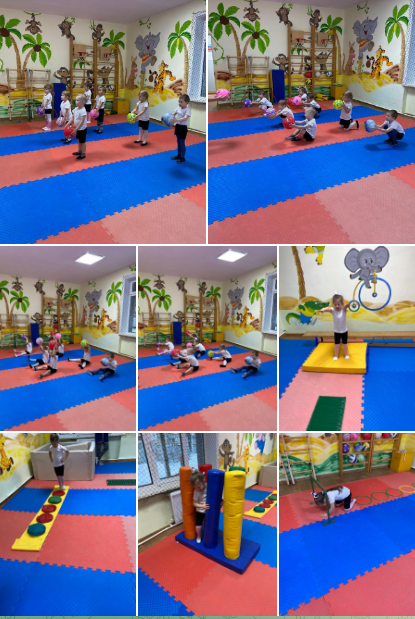 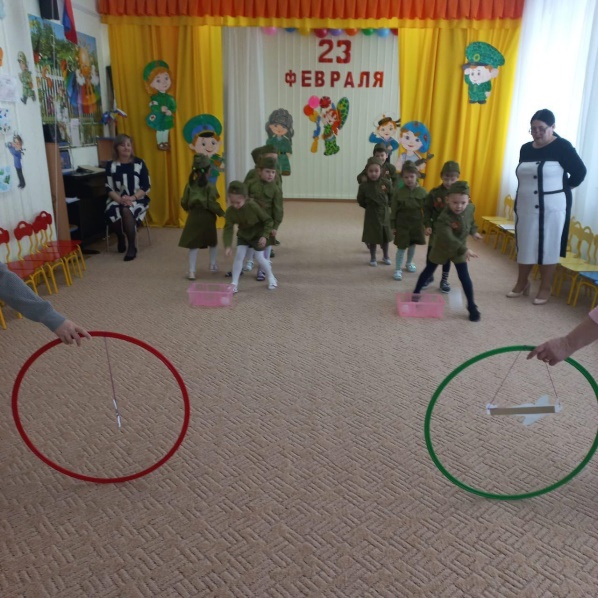 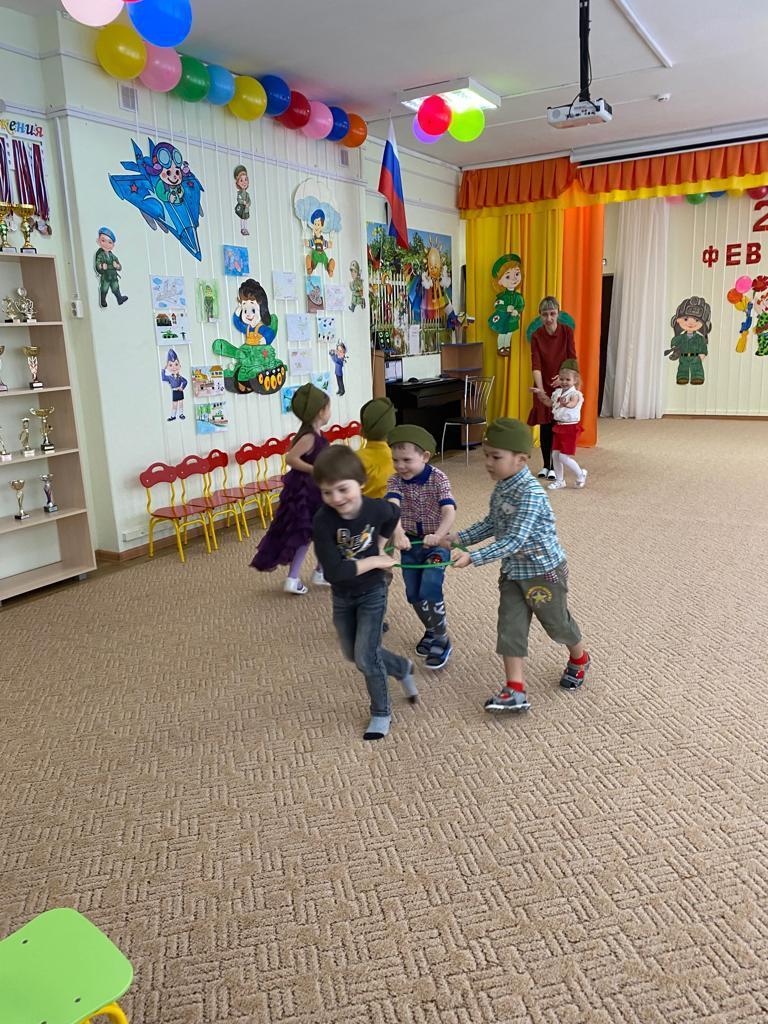 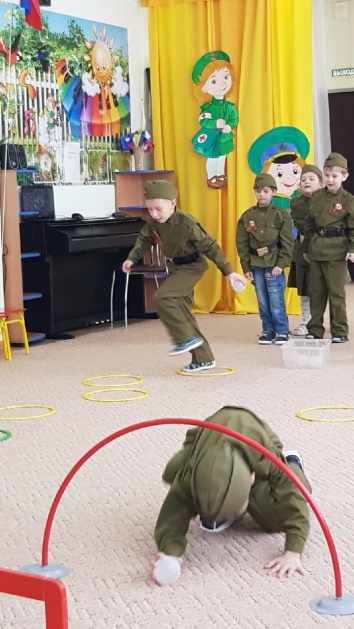 Спортивный праздник, приуроченный к 23 февраля "Дню защитника Отечества"
Спортивное развлечение «Космическая эра»
Спортивный досуг "В гости к Деду Морозу"
В ходе работы по физкультурно-спортивному направлению  за  2022-2023  учебный год наш детский сад принял участие   в следующих мероприятиях и  муниципальных, областных и Всероссийских конкурсах:
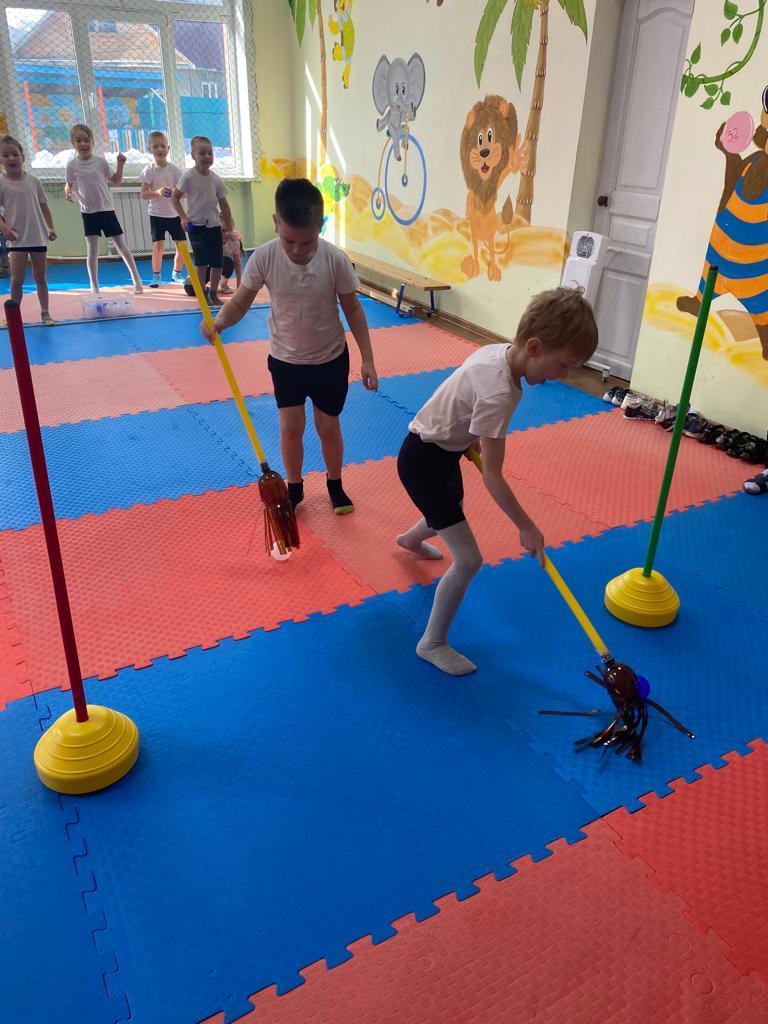 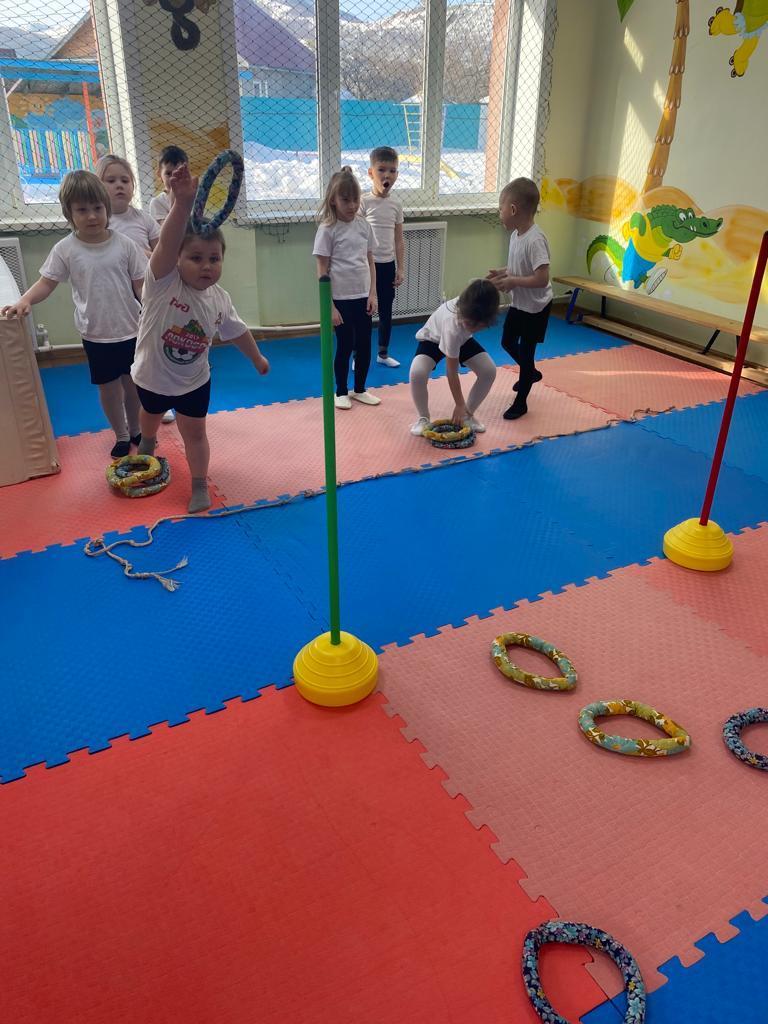 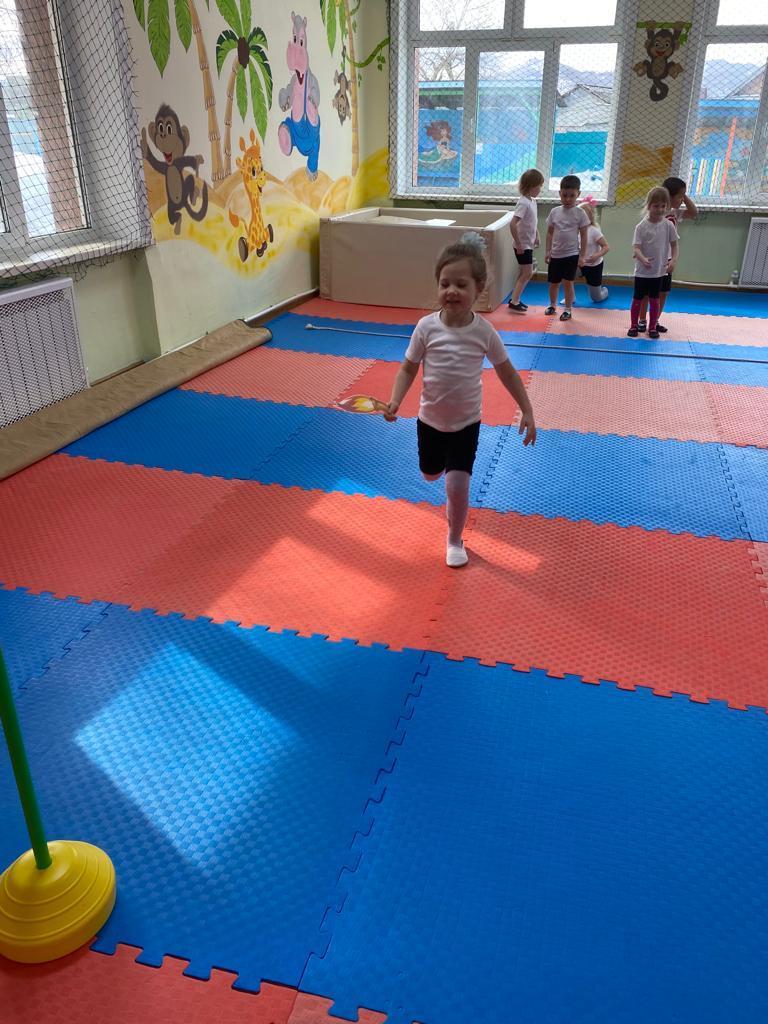 Спортивное развлечение «День здоровья»
Спортивное развлечение 
«Встреча весны»
Спортивное развлечение «Малые олимпийские игры»
В ходе работы по физкультурно-спортивному направлению  за  2022-2023  учебный год наш детский сад принял участие   в следующих мероприятиях и  муниципальных, областных и Всероссийских конкурсах:
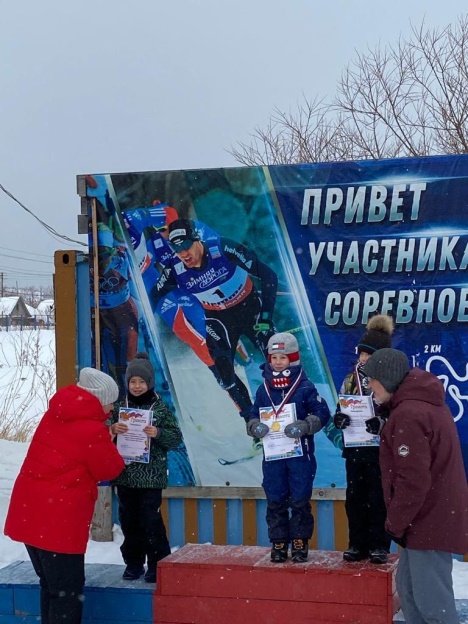 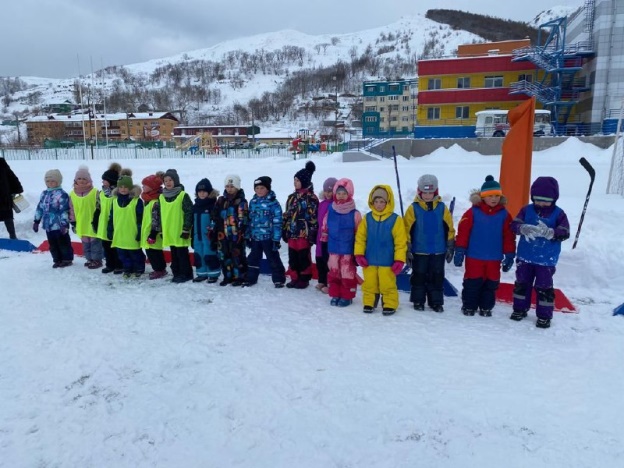 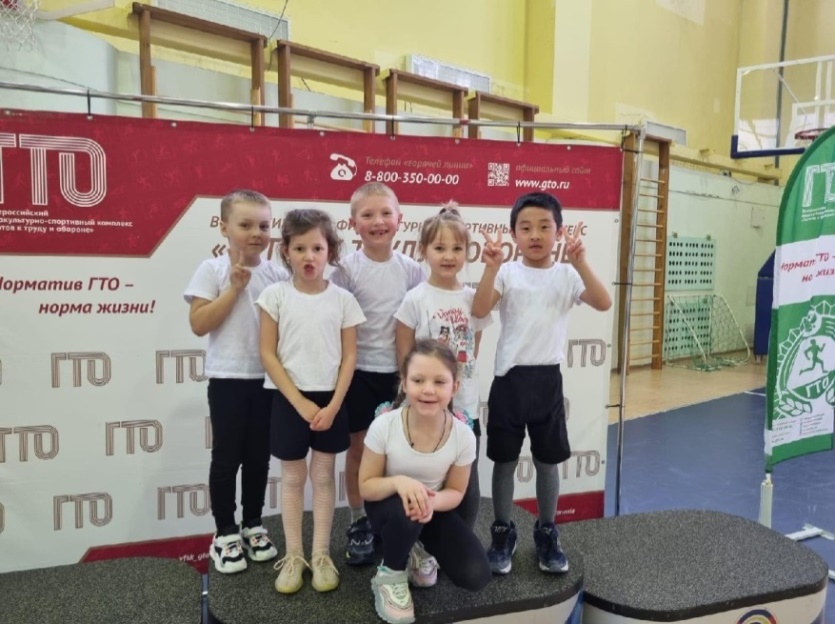 Лично-командные соревнования по общей, физической подготовке по 5 видам ВФСК (ГТО) в зачёт Спартакиады дошкольных образовательных учреждений Невельского городского округа (IV место)
Районные соревнования в рамках празднования Всероссийского                     «Дня снега»
Соревнования по хоккею в валенках 
в зачёт Спартакиады дошкольных образовательных учреждений 
Невельского городского округа 
 (II место)
В ходе работы по физкультурно-спортивному направлению  за  2022-2023  учебный год наш детский сад принял участие   в следующих мероприятиях и  муниципальных, областных и Всероссийских конкурсах:
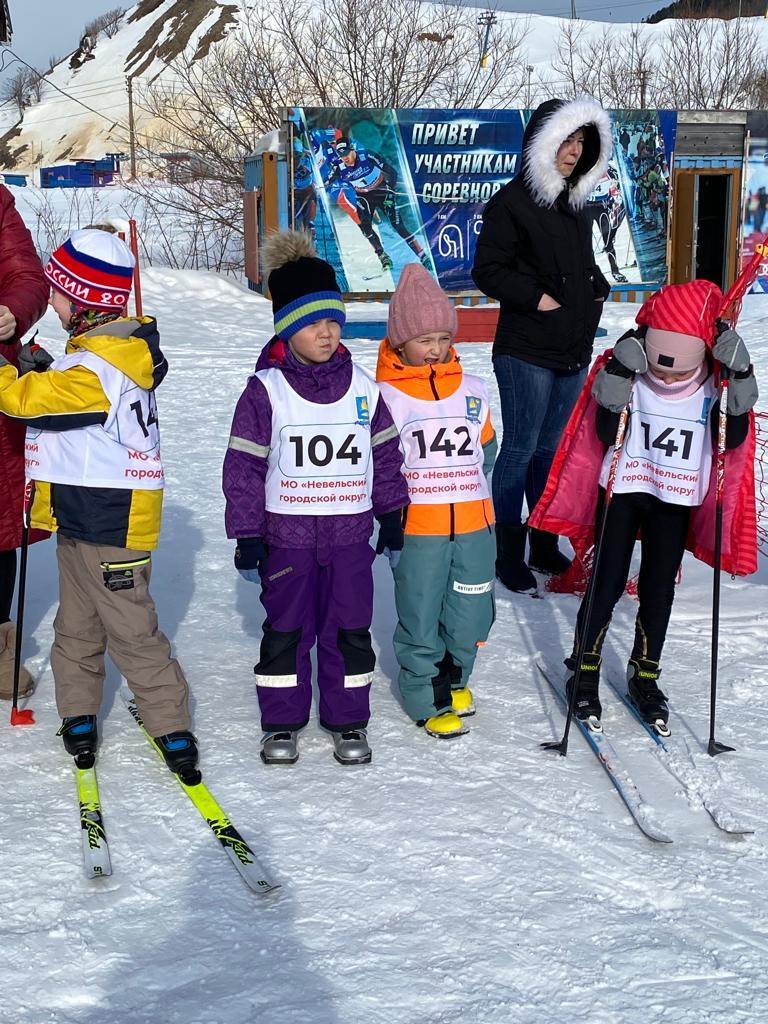 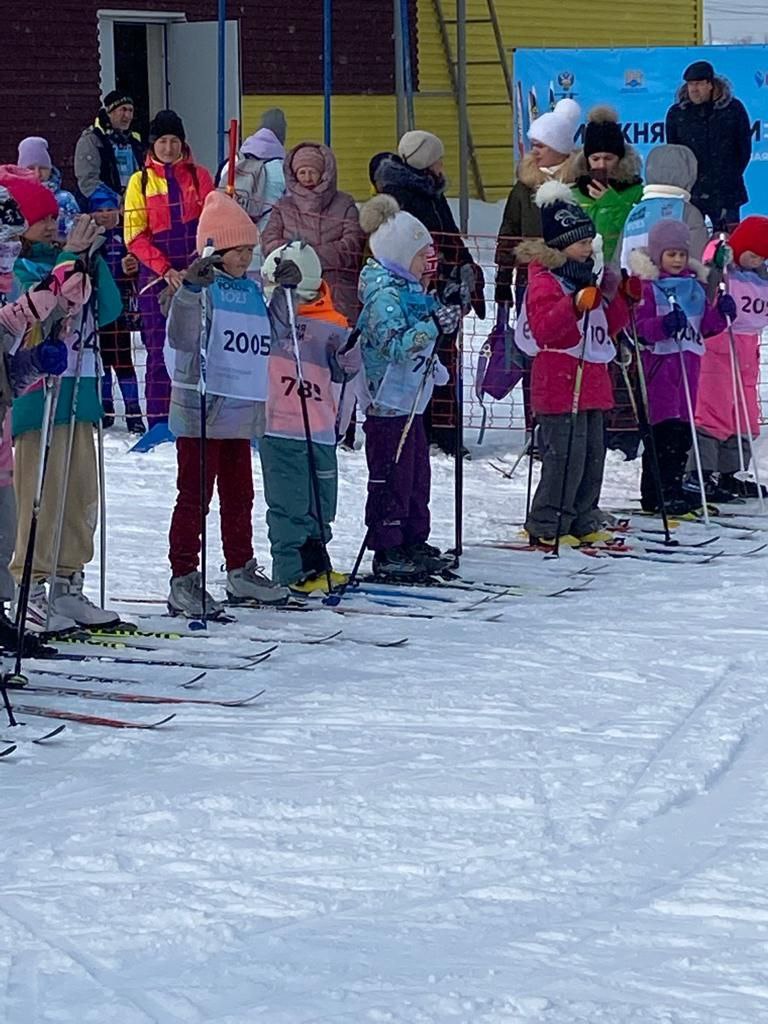 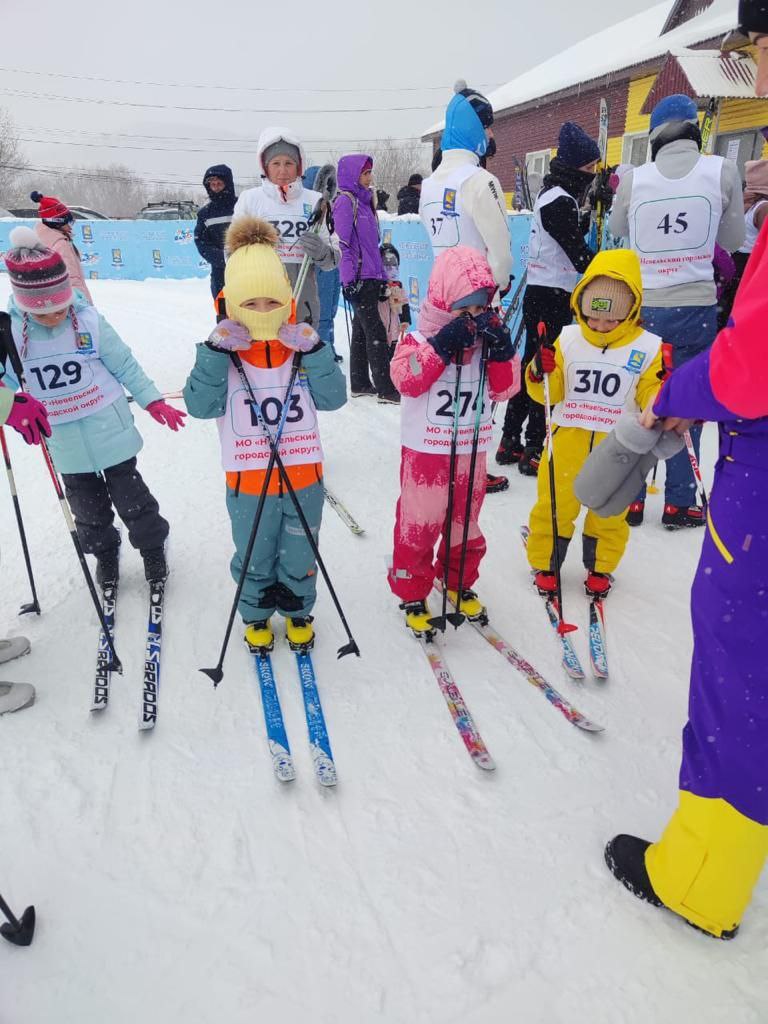 II этап Спартакиады дошкольных образовательных учреждений Невельского городского округа, соревнования по лыжным гонкам (II место)
Всероссийская массовая лыжная гонка
 «Лыжня России»
Лыжные гонки
 «Формула жизни»
В ходе работы по физкультурно-спортивному направлению  за  2022-2023  учебный год наш детский сад принял участие   в следующих мероприятиях и  муниципальных, областных и Всероссийских конкурсах:
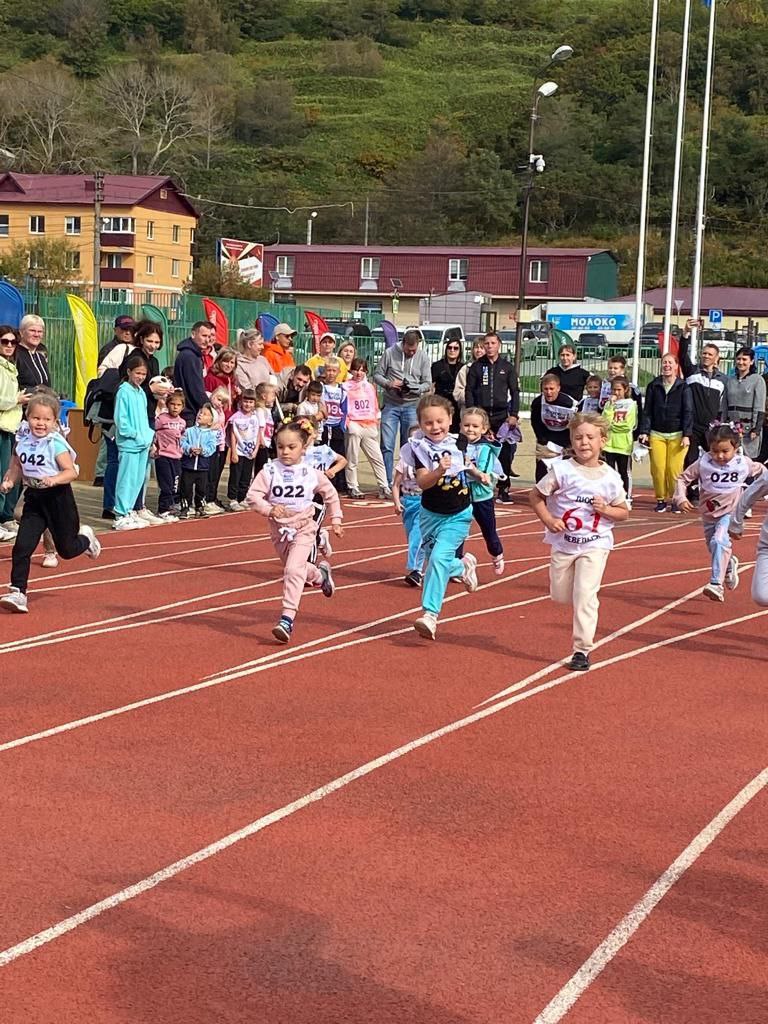 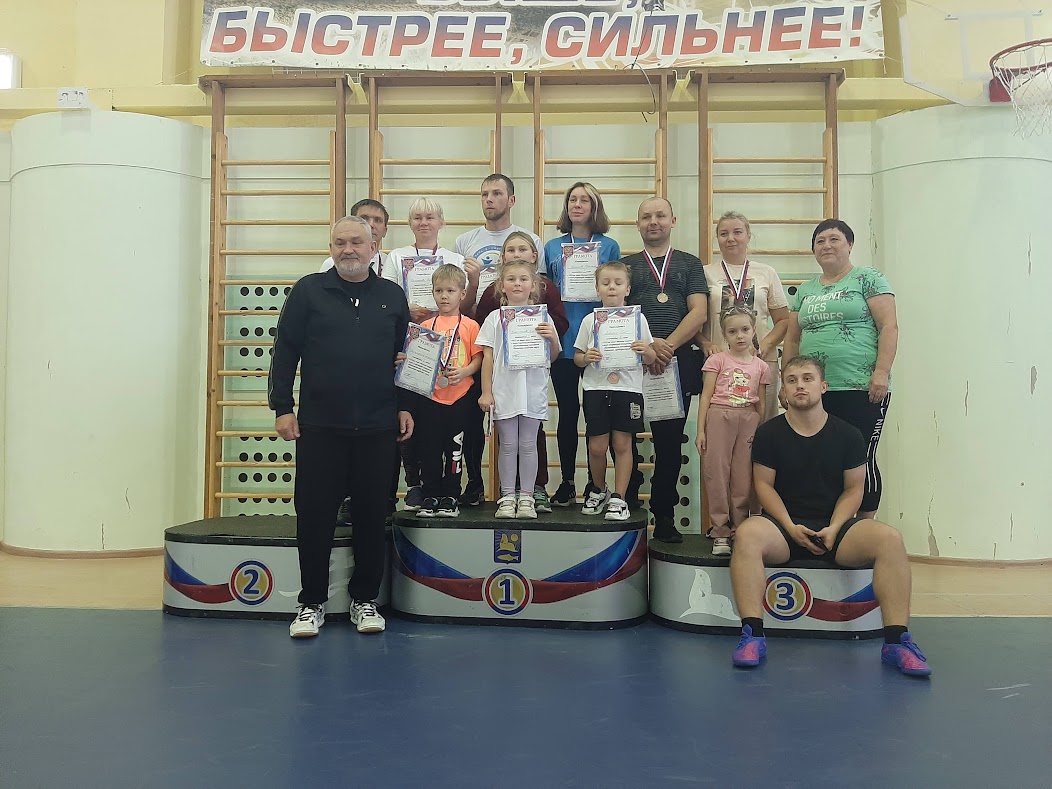 Заключительный этап Спартакиады среди дошкольных образовательных учреждений «Веселые старты»  
(III место)
Всероссийский день бега «Кросс нации- 2022»
В ходе работы по физкультурно-спортивному направлению  за  2022-2023  учебный год наш детский сад принял участие   в следующих мероприятиях и  муниципальных, областных и Всероссийских конкурсах:
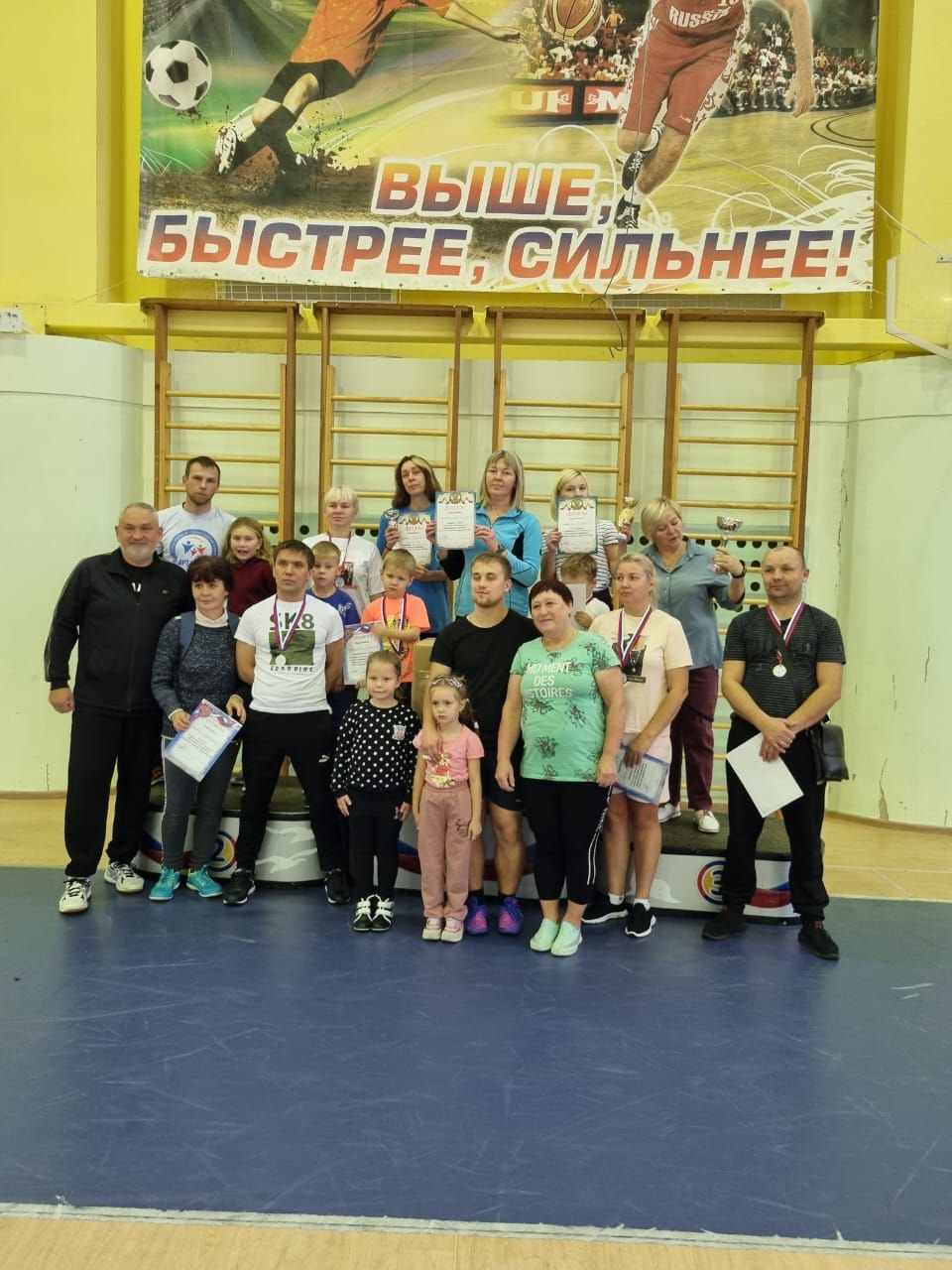 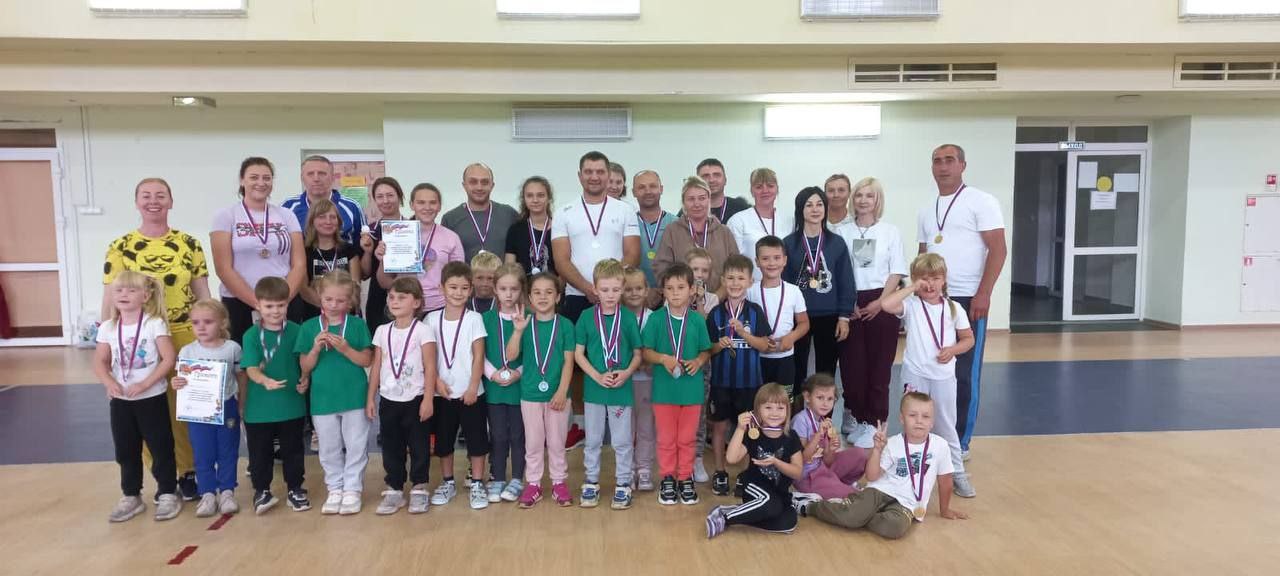 Итоги Спартакиады среди дошкольных образовательных учреждений Невельского района   (III место)
VII этап Спартакиады дошкольных образовательных учреждений Невельского городского округа по мини-футболу   (I место)
В ходе работы по физкультурно-спортивному направлению  за  2022-2023  учебный год наш детский сад принял участие   в следующих мероприятиях и  муниципальных, областных и Всероссийских конкурсах:
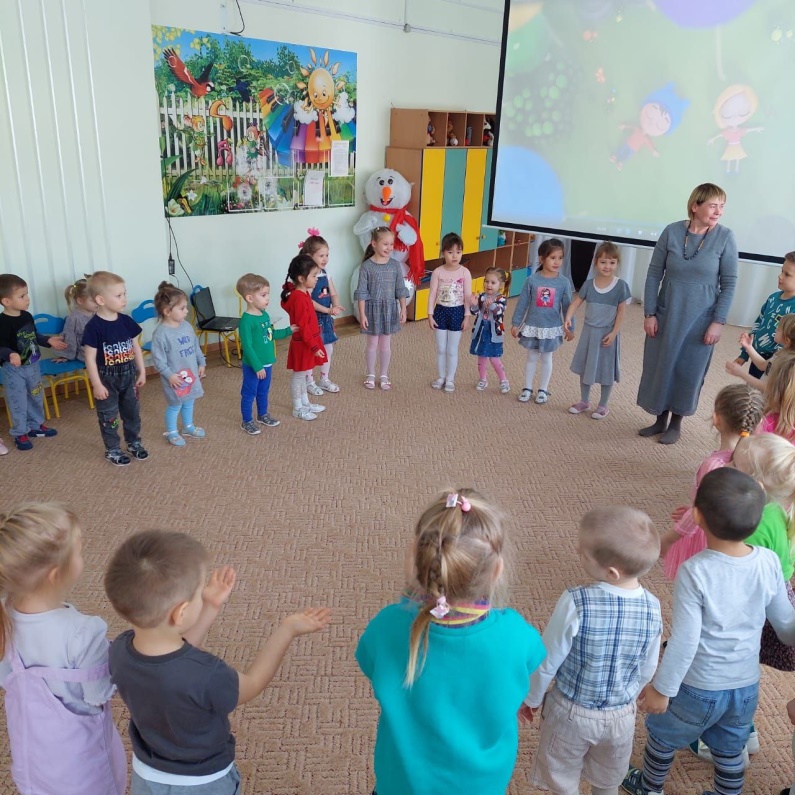 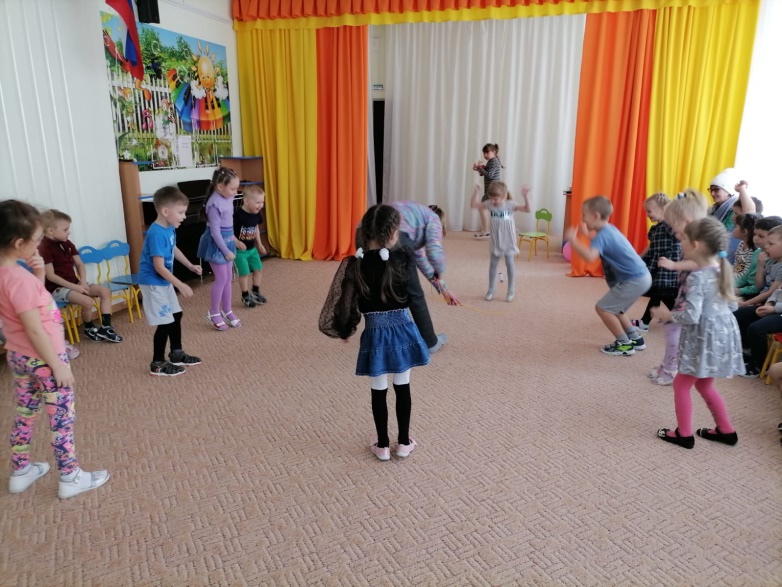 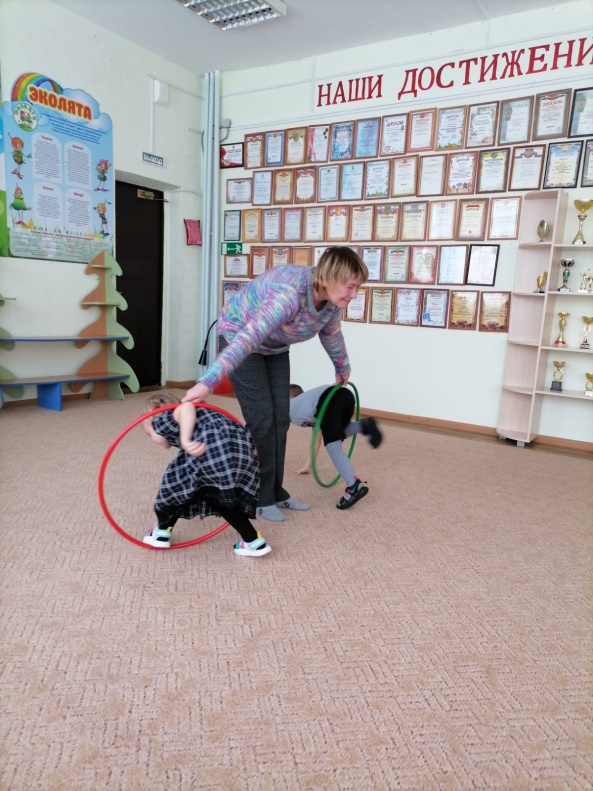 Спортивная игровая программа 
«Здоровая семья –  здоровое общество»
(ДК «Шахтер с. Горнозаводска)
Детская спортивно-игровая программа «Учитесь говорить спасибо!» 
(ДК «Шахтер с. Горнозаводска)
В ходе работы по физкультурно-спортивному направлению  за  2022-2023  учебный год наш детский сад принял участие   в следующих мероприятиях и  муниципальных, областных и Всероссийских конкурсах:
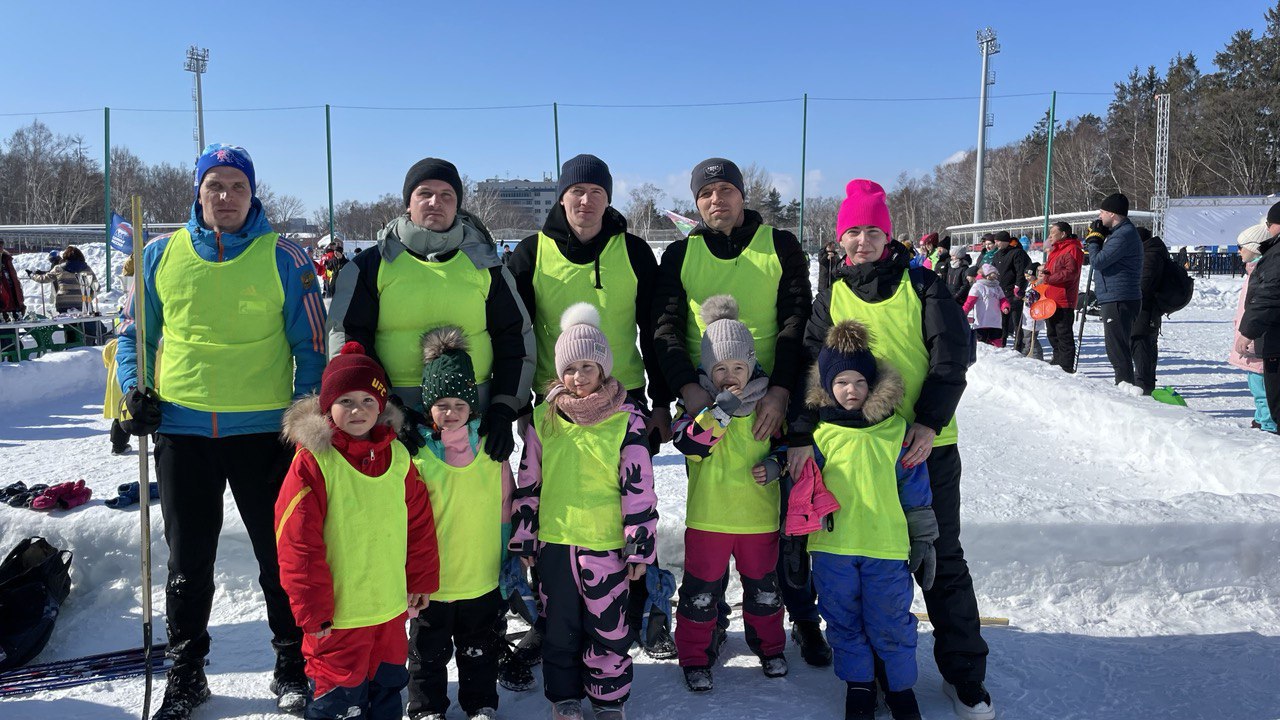 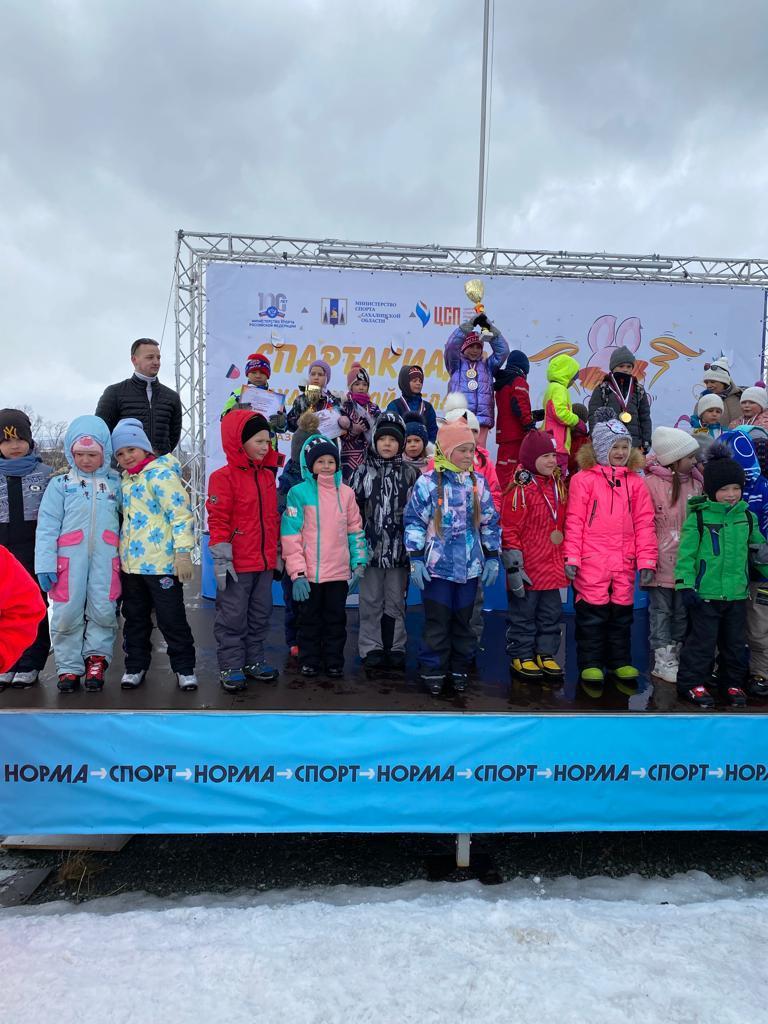 Соревнования по лыжным гонкам в зачет XIII Спартакиады Сахалинской области среди воспитанников дошкольных образовательных учреждений  (VIIместо)
II этап Спартакиады дошкольных образовательных учреждений Невельского городского округа, соревнования по лыжным гонкам  ( VI место)
В ходе работы по физкультурно-спортивному направлению  за  2022-2023  учебный год наш детский сад принял участие   в следующих мероприятиях и  муниципальных, областных и Всероссийских конкурсах:
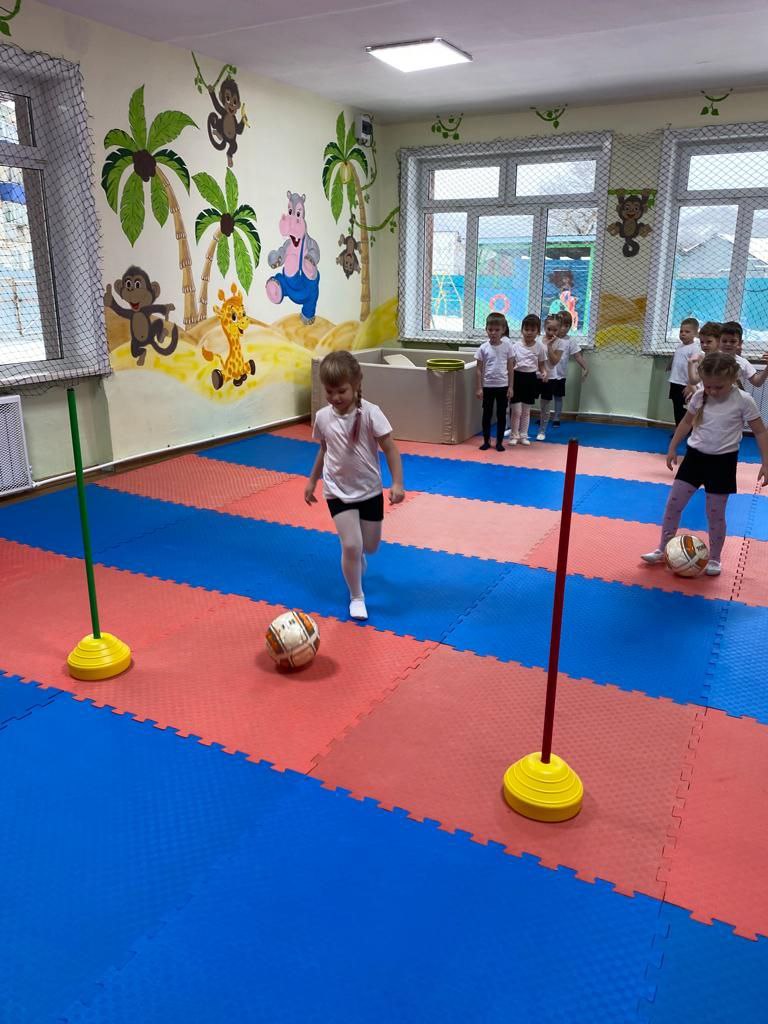 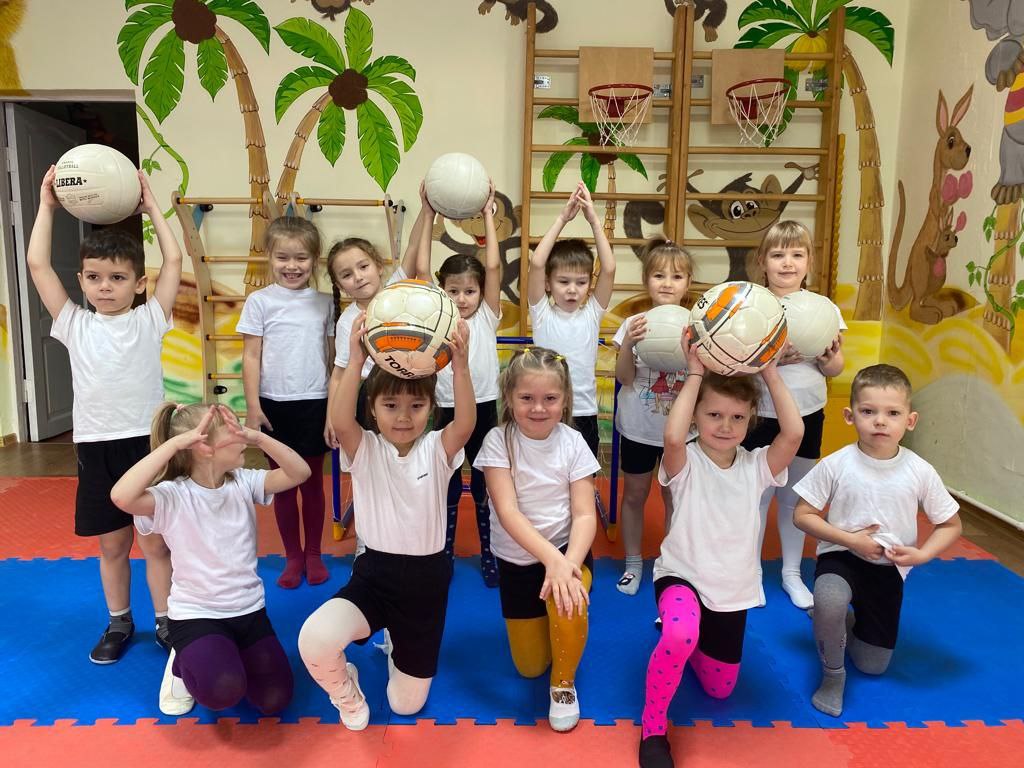 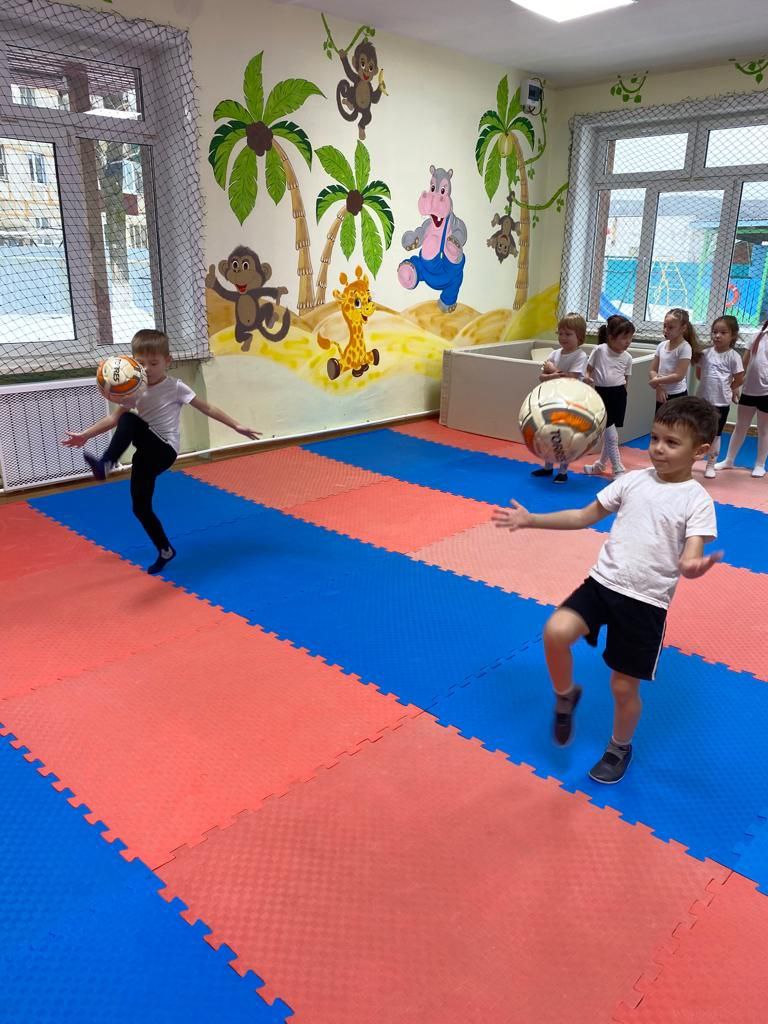 «Футбольная карусель», в рамках  Всероссийского фестиваля «Футбол в школе»
В ходе работы по физкультурно-спортивному направлению  за  2022-2023  учебный год наш детский сад принял участие   в следующих мероприятиях и  муниципальных, областных и Всероссийских конкурсах:
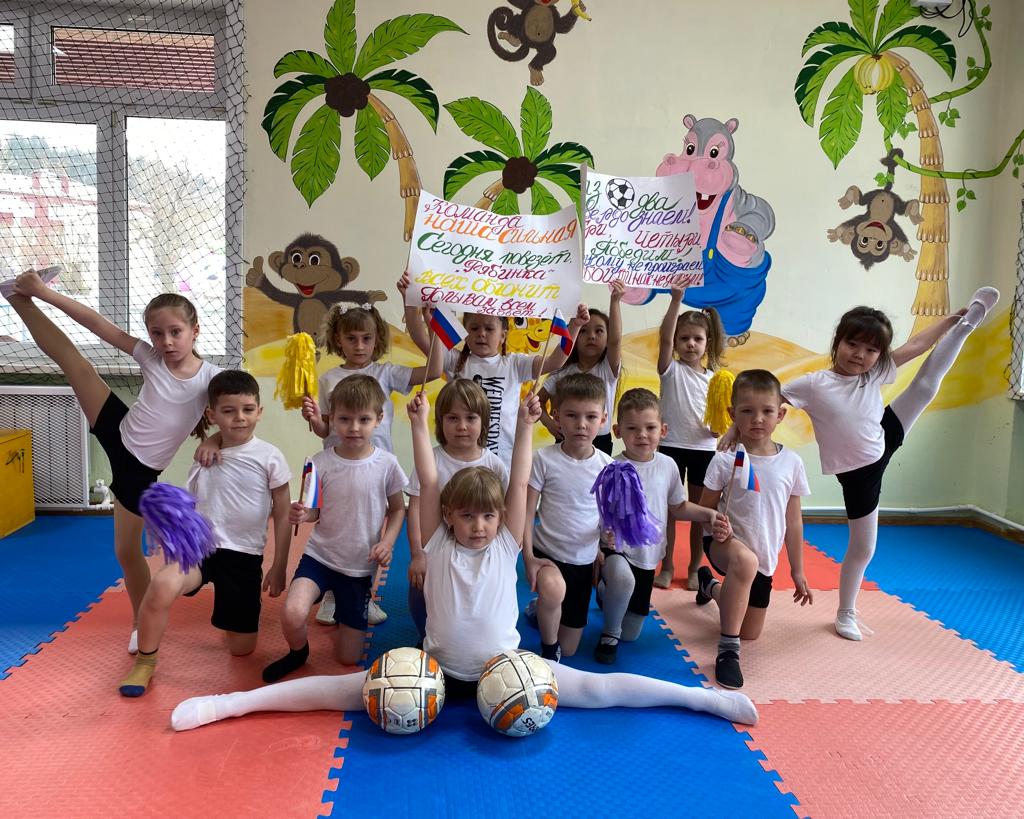 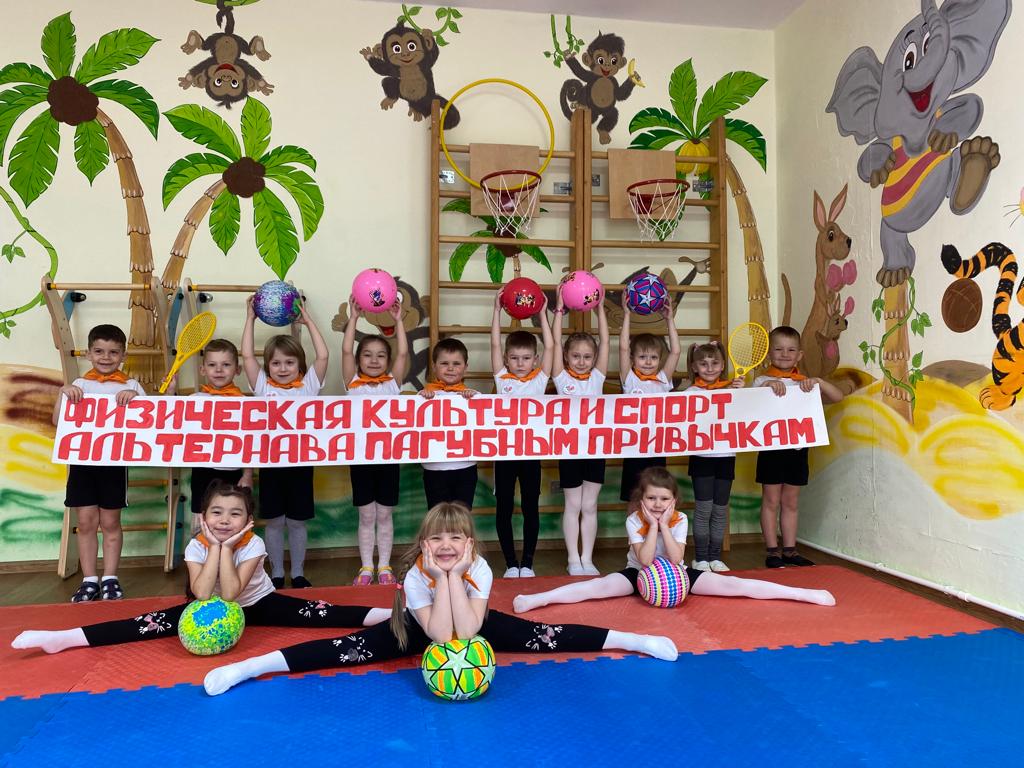 «День футбольного болельщика», 
в рамках  Всероссийского фестиваля 
«Футбол в школе»
«Всероссийская акция 
«Физическая культура и спорт — альтернатива пагубным привычкам»
В ходе работы по физкультурно-спортивному направлению  за  2022-2023  учебный год наш детский сад принял участие   в следующих мероприятиях и  муниципальных, областных и Всероссийских конкурсах:
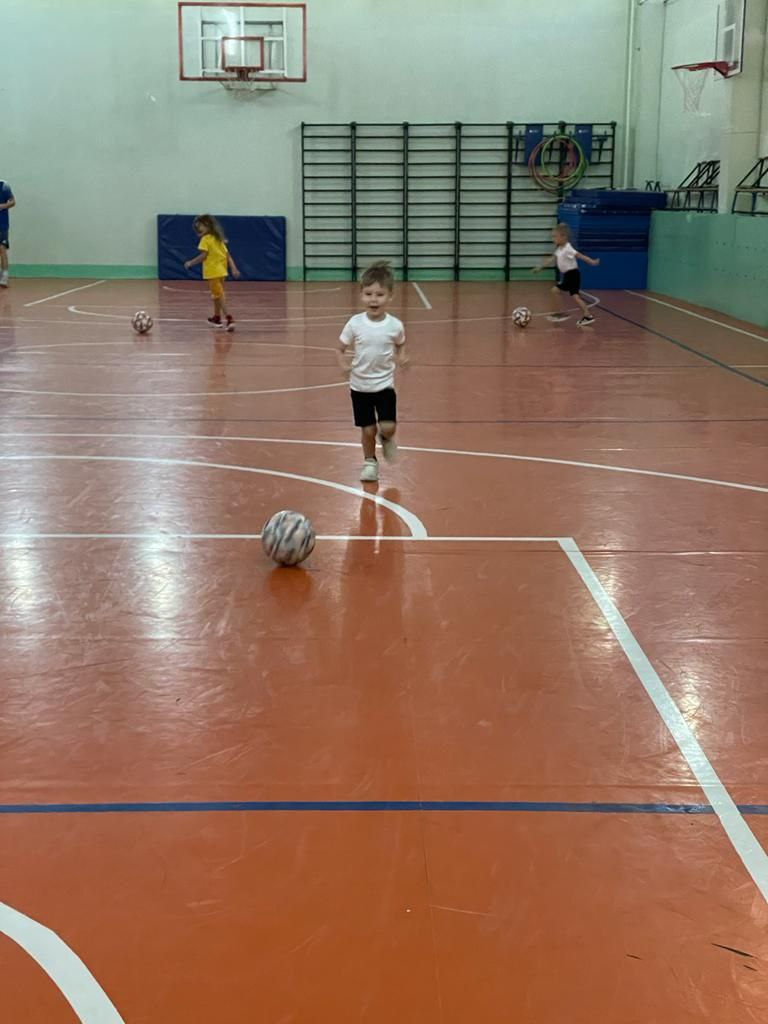 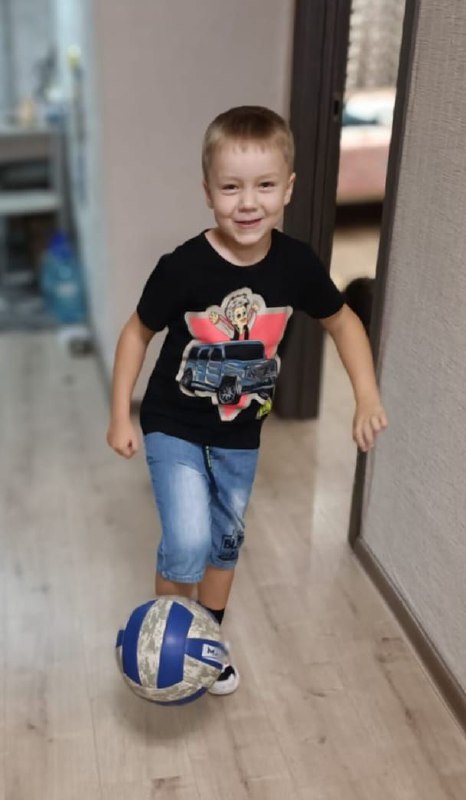 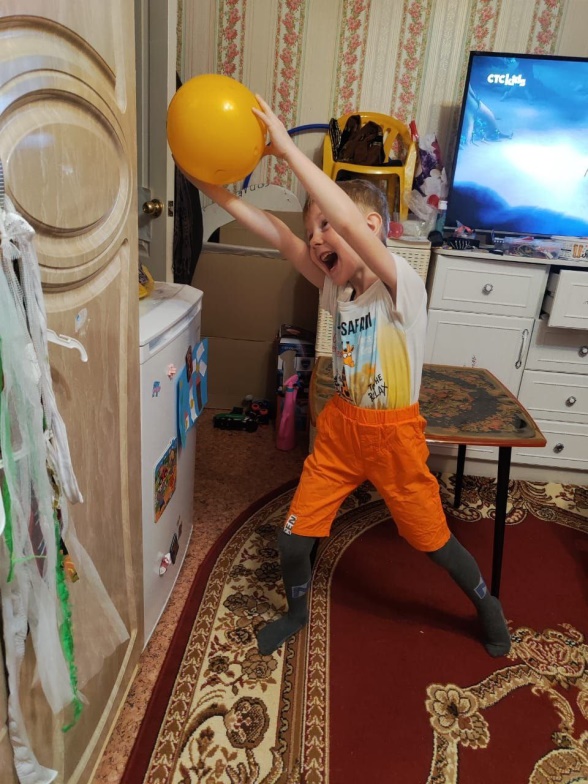 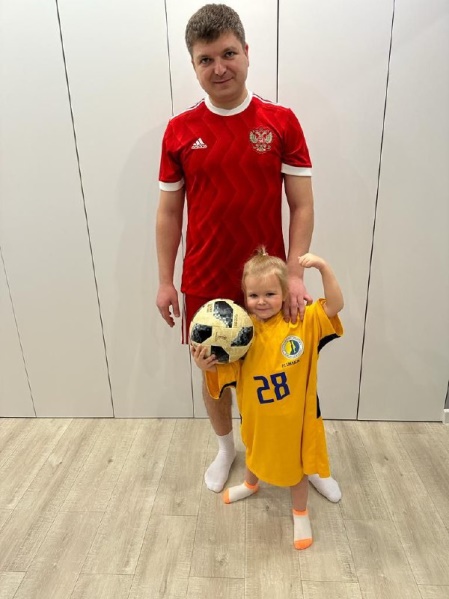 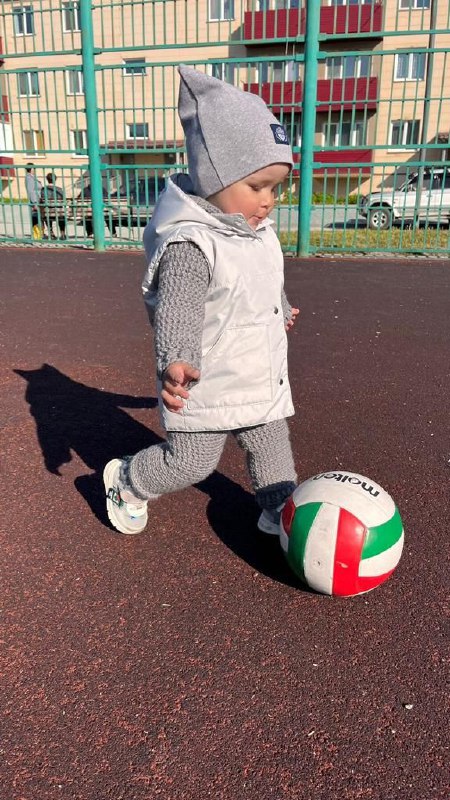 Домашний челлендж на футбольную тематику в рамках Всероссийского  фестиваля «Футбол в школе»
Наши достижения:
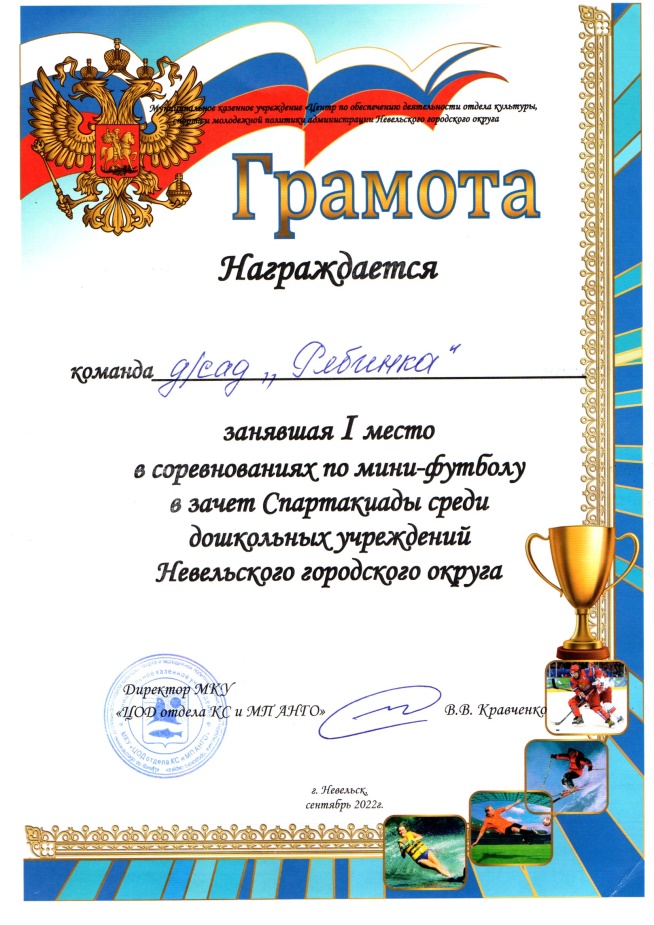 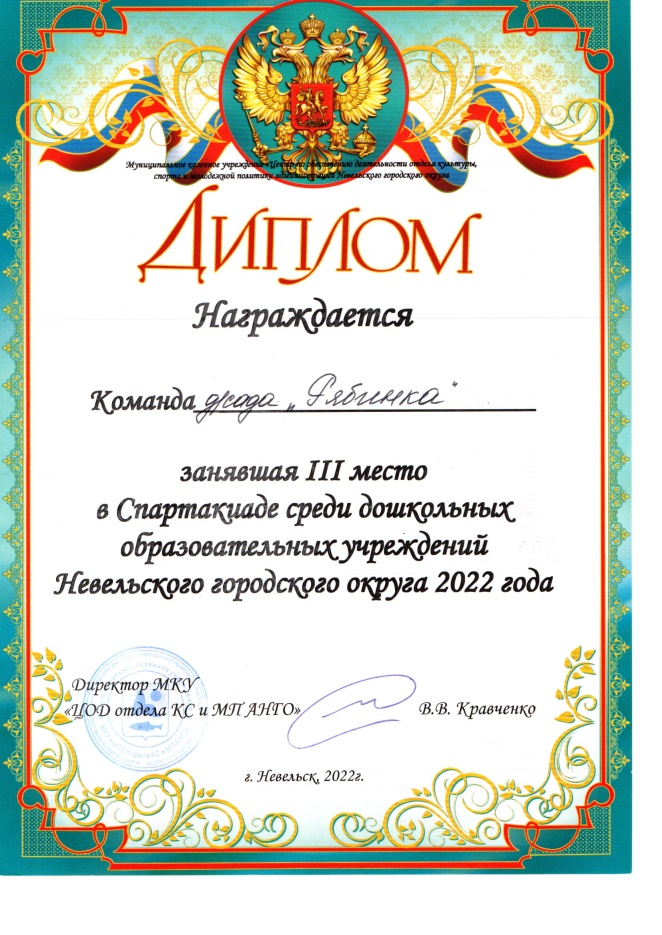 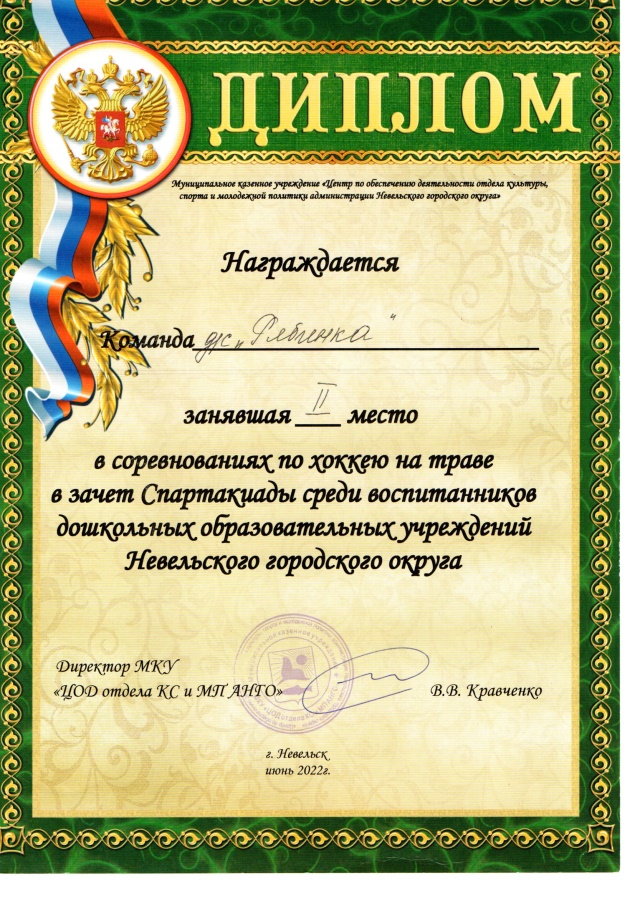 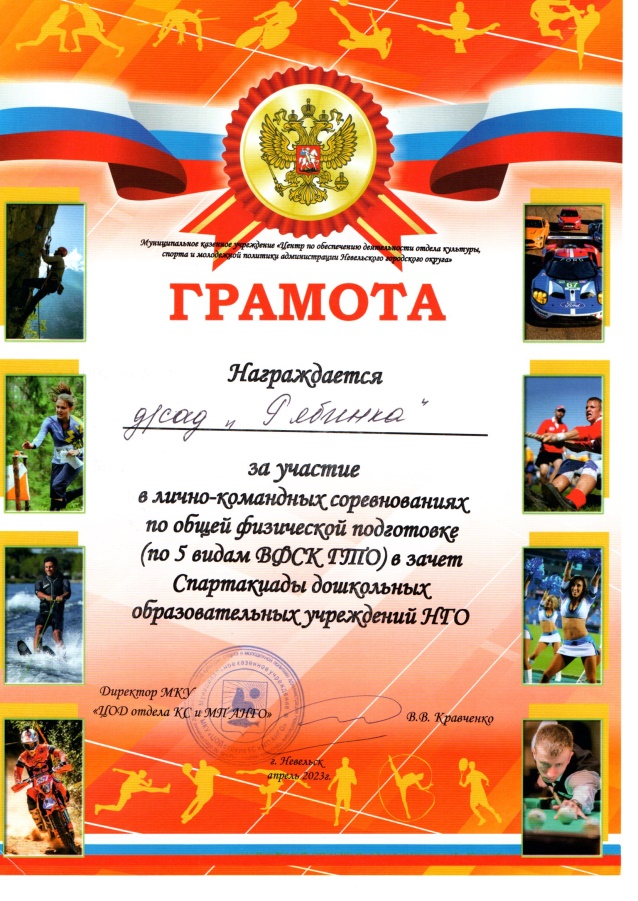 Наши достижения:
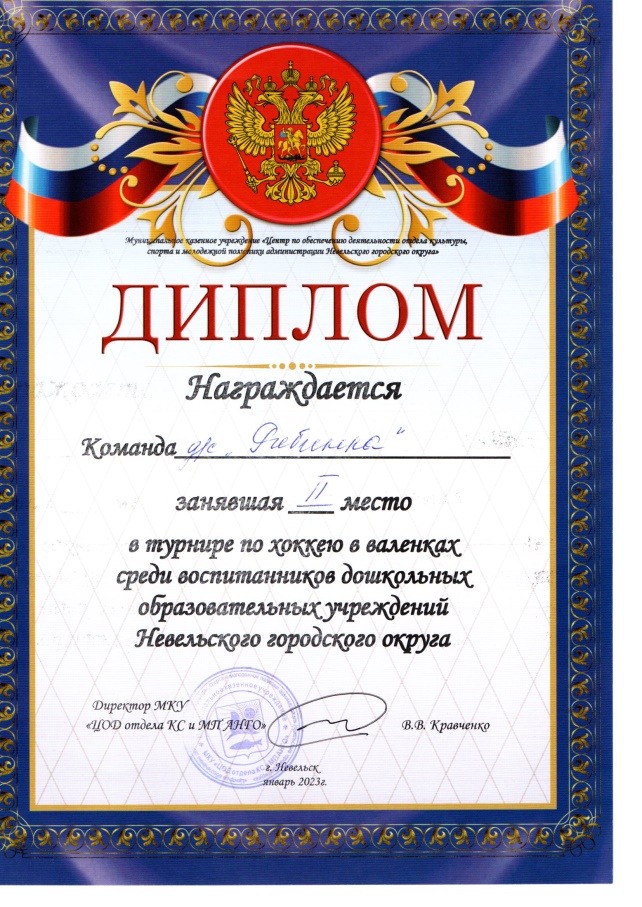 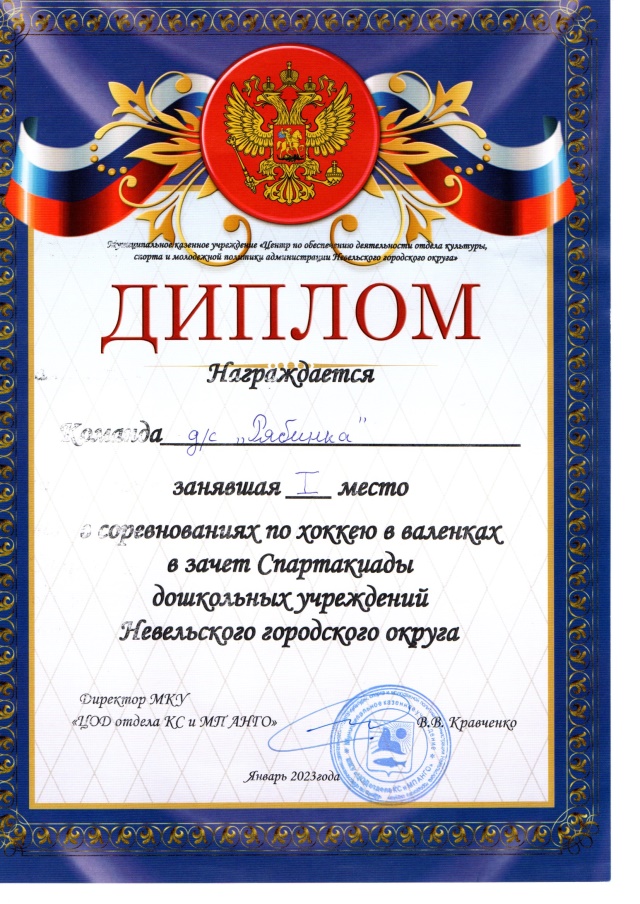 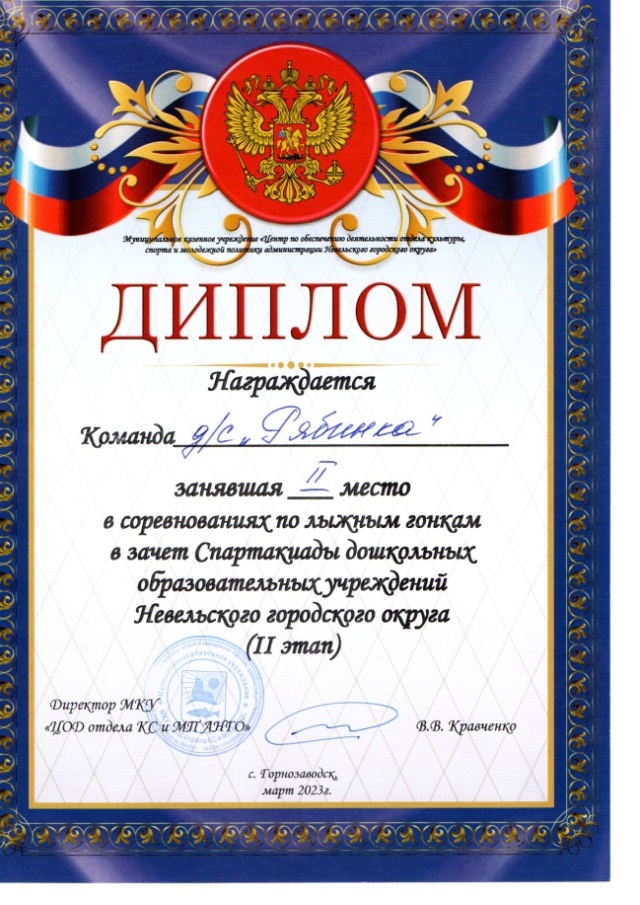 Наши достижения:
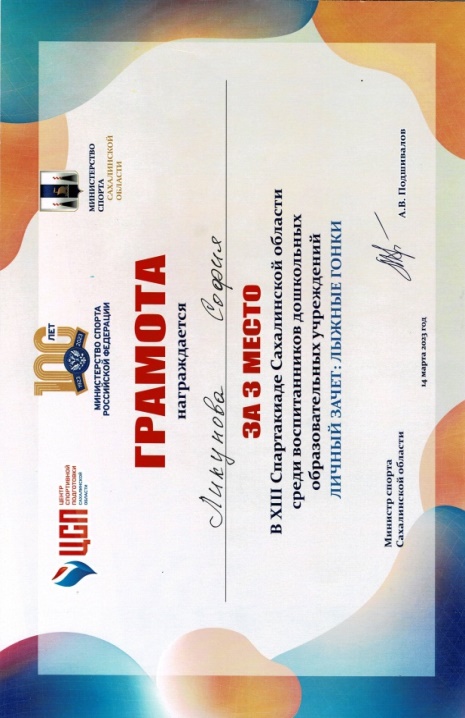 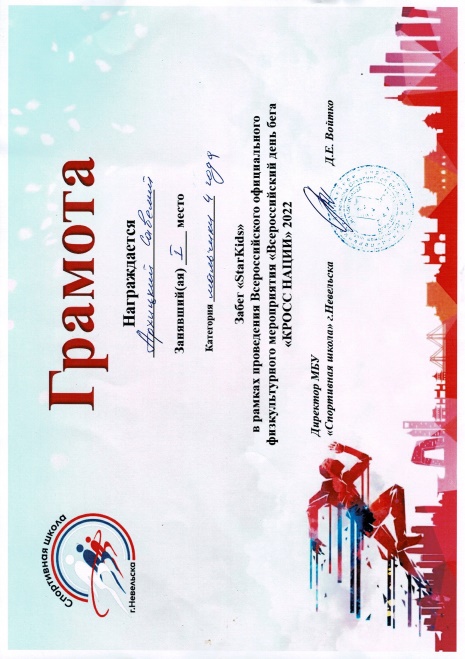 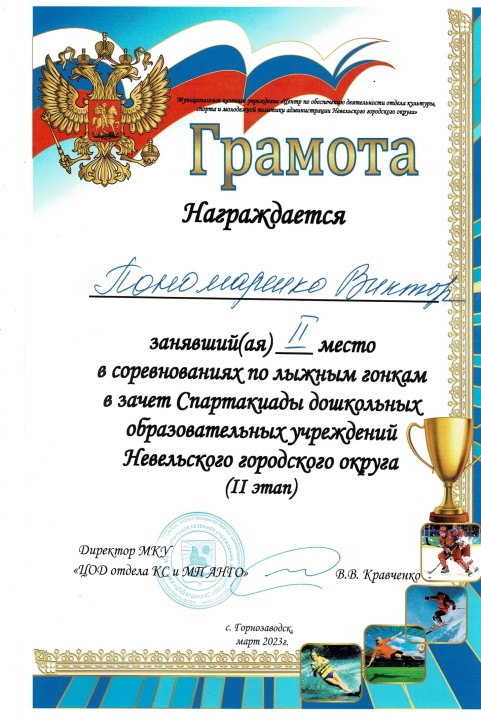 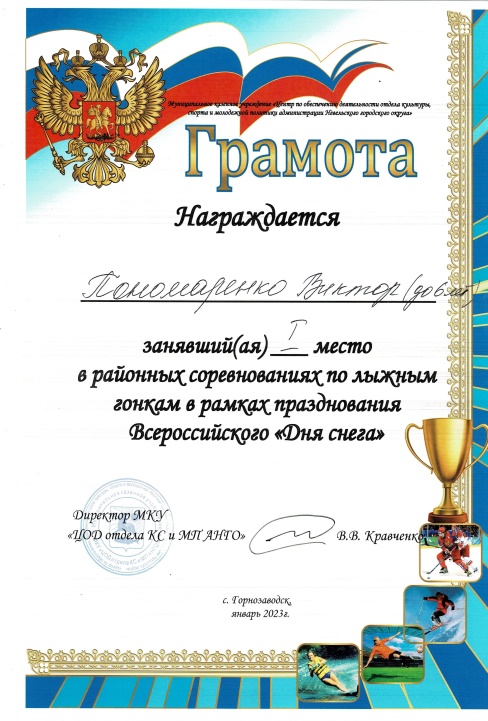 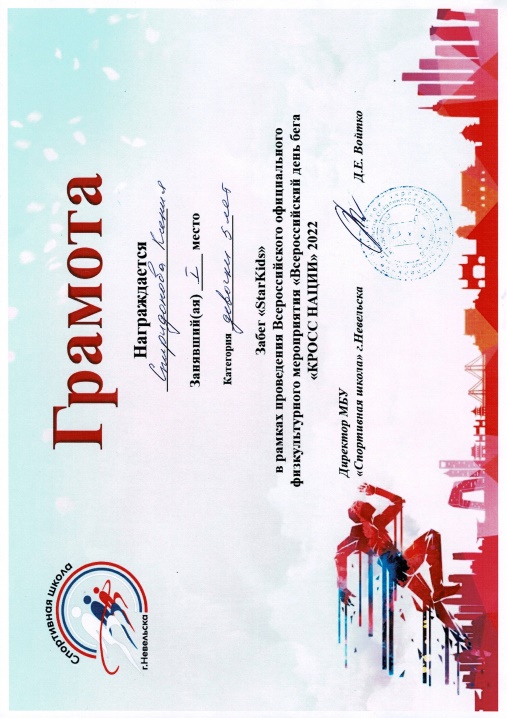 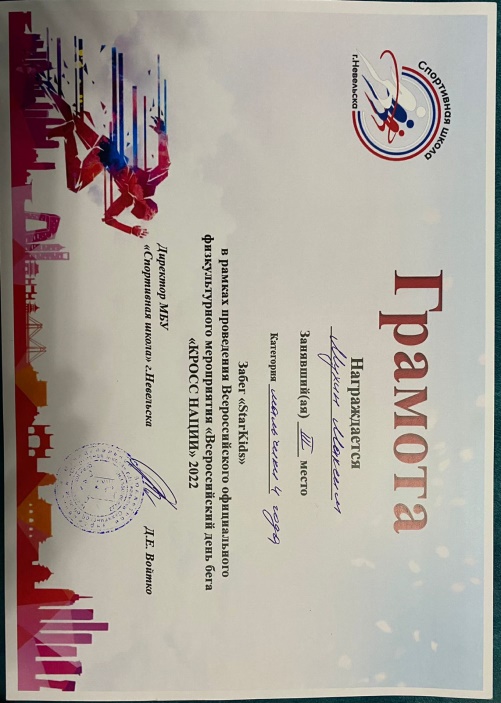 Перспективы:
Продолжить   поиск  эффективных методов и приемов  в работе с детьми (проекты, дополнительное образование, встречи со спортсменами и т.д.);
Продолжать  пополнять  центры  физического развития, создавая   доступную  насыщенную развивающую предметно-пространственную  среду дидактическими играми, пособиями, спортивным оборудованием и т.д.;
Разработать механизм реализации системного подхода к  организации работы в ДОУ по физкультурно-спортивному направлению через работу с детьми, с педагогами, с родителями  и  социальными партнерами. Решение данной задачи предполагает: 
 подготовку педагогических кадров к использованию современных   технологий  по данному  направлению в образовательной деятельности (курсы КПК); 
 организацию работы по разработке  и внедрению образовательных проектов по  данному направлению(с  привлечением  или совместно с социальными партнерами и родителями); 
участие  в  муниципальных, областных и всероссийских мероприятиях  и конкурсах;
организацию совместных с родителями и социумом мероприятий: праздников, развлечений, участие в конкурсах, экскурсии, проектная деятельность и т.д.